Sequence Diagram
Arry Akhmad Arman
School of Electrical Engineering and Informatics
Institut Teknologi Bandung, Indonesia

Email: arman@kupalima.com
Website: http://www.kupalima.com
Blog: http://kupalima.wordpress.com
Download Center: http://slideshare.net/kupalima
Course milist: arman_course_se@yahoogroups.com
Last update: March 30, 2010
Description
Sequence diagrams illustrate how objects interact with each other. 
They focus on message sequences, that is, how messages are sent and received between a number of objects. 
Sequence diagrams have two axes: 
the vertical axis shows time and 
the horizontal axis shows a set of objects. 
A sequence diagram also reveals the interaction for a specific scenario —  a specific interaction between the objects that happens at some point in time during the system’s execution (for example, when a specific function is used).
Concept of Sequence Diagram
Generic and Instance Form
Sequence diagrams can be used in two forms: the generic form and the instance form.

The instance form describes a specific scenario in detail; it documents one possible interaction. The instance form does not have any conditions, branches, or loops; it shows the interaction for just the chosen scenario. 
Example: student choose a list of courses for specific condition, he want to finish his study faster than normal condition

The generic form describes all possible alternatives in a scenario; therefore branches, conditions, and loops may be included.
Example: student choose a list of courses for normal condition
Conditional in Sequence Diagram
Loop in Sequence Diagram
Recursion in Sequence Diagram
Sample (1)
Sample (2)
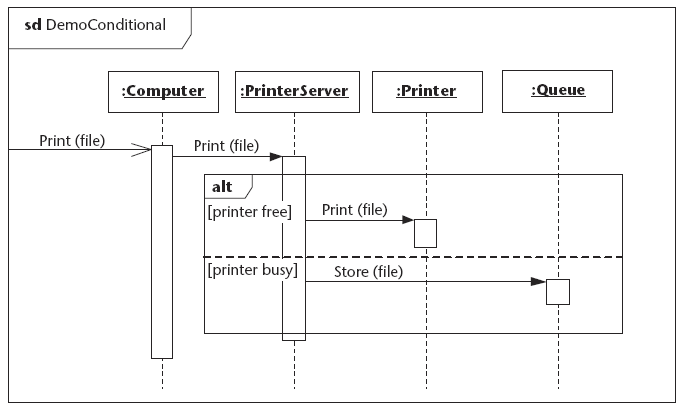 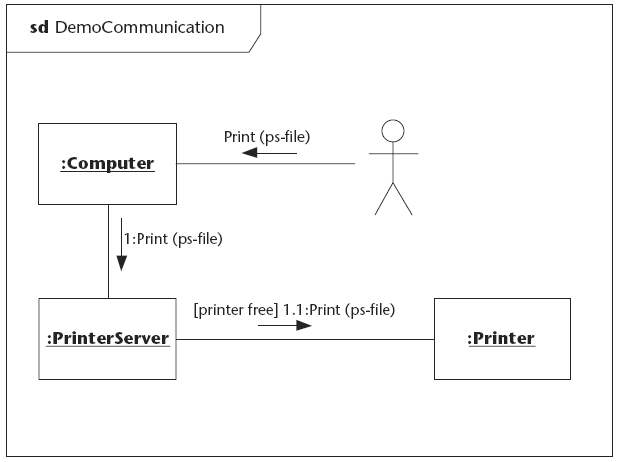 Thank you
THIS SLIDES CAN BE DOWNLOADED INhttp://www.slideshare.net/kupalima
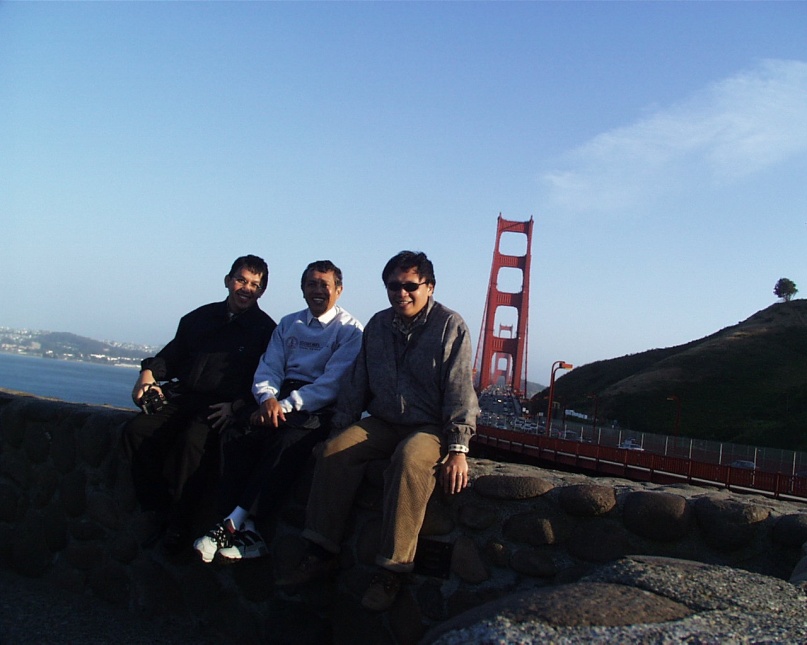 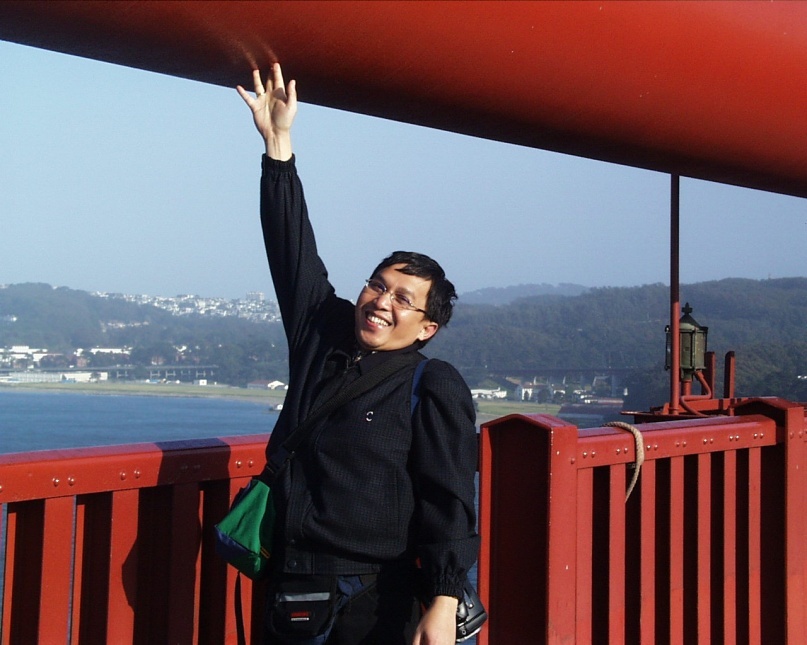 Arry, Farid, Armein
Jembatan Golden Gate, San-Francisco, 2001
Dalam rangka Comparative Study
Untuk Pengembangan Industri Software di Indonesia